クロスプラットフォーム開発の紹介
2015 MVP Community Camp～大阪～
2015/1/31 Sat
遥佐保
自己紹介
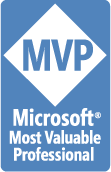 @hr_sao
Microsoft MVP for Windows Platform Development
コミュニティ
Room metro   →次回は2/28(土)
C++テンプレート完全ガイド読書会
　     →次回は2/2(月)
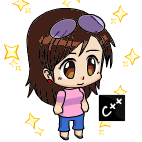 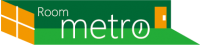 Community 
Microsoft Most Valuable Professional (MVP) 
専門技術知識に加えて自主性と情熱を兼ね備えマイクロソフト製品の実用的な活用方法を他のユーザーと共有している非常に優れた技術コミュニティのリーダーに感謝の意を表した賞です
空前絶後のCommunityブーム!!
[Speaker Notes: だいたい5年くらい前から、組織の枠を超えた交流が盛んになる
IT系に限らず、趣味、自己啓発、市町村イベントなど、コミュニティイベントがやたら盛んな時代に]
Microsoft MVP Award
Microsoftが取り組んでいる個人に対する表彰制度
日本 / 12年前より / 200名 / 年次更新
IT Pro
Developer
Application
[Speaker Notes: MSは20年前から取り組み開始、日本では12年前よりコミュニティリーダーを表彰する仕組みを導入
Oracle ACEなどベンダも多々取り組んでいる
最近は、ITではビジネスにこれを結びつける取り組みがなされていて、たとえばコンテストなどが盛ん
世界では4000-5000名]
本日の目的
マイクロソフトが勧める
クロスプラットフォーム開発について
経緯も含めて理解する

（学生、新社会人向け）
はじめに
本日の内容は @hr_sao 個人の解釈となります
マイクロソフト社、所属する団体などの総意では無いことを予めご了承ください
Topics
mobile-first and cloud-first
みんな好きにしたらいいよ
Visual Studio 2015
Cross-platform
（おまけ）技術の進化を追いかける
まとめ
[Speaker Notes: 「最新の技術を判りやすく」なのですが、技術を追いかけることについて、最後に自分の経験を踏まえた感想を記載します]
We live in a mobile-first and cloud-first world.
[Speaker Notes: メッセージがわからないと、MSさんまたこんなことしちゃってさ。。と言われかねないので]
Steven Ballmer said …   (from August 2014)
devices and services
“developer! developer! developer!”
デバイスとサービスを推し進めていく会社
[Speaker Notes: このメッセージは今も変わっていない
Nadellaはこれをもっと簡潔に、Microsoftだけが出来る試みに特化するように方向つけることになる
非常にパフォーマンスに優れた方で、講演を一度聞くと、虜になる感じがする ”Our force Ballmer!”
たくさんの時期候補者の中から選んだのは、技術職出身のNadilla!]
Microsoft CEOSatya Nadella
[Speaker Notes: マイクロソフト３代目のCEO
ビルゲイツ、スティーブバルマー、そしてサティアナデラ！]
Bold Ambition & Our Core
http://news.microsoft.com/ceo/index.html
2014/7/10    Satya Nadellaから
Microsoft社員に向けてのメッセージ
I also said that in order to accelerate our innovation, we must rediscover our soul
 – our unique core.
Microsoftの Core は何なのか?
Microsoftだけが世界に貢献出来るものとは?
[Speaker Notes: 改革を進めるために。。]
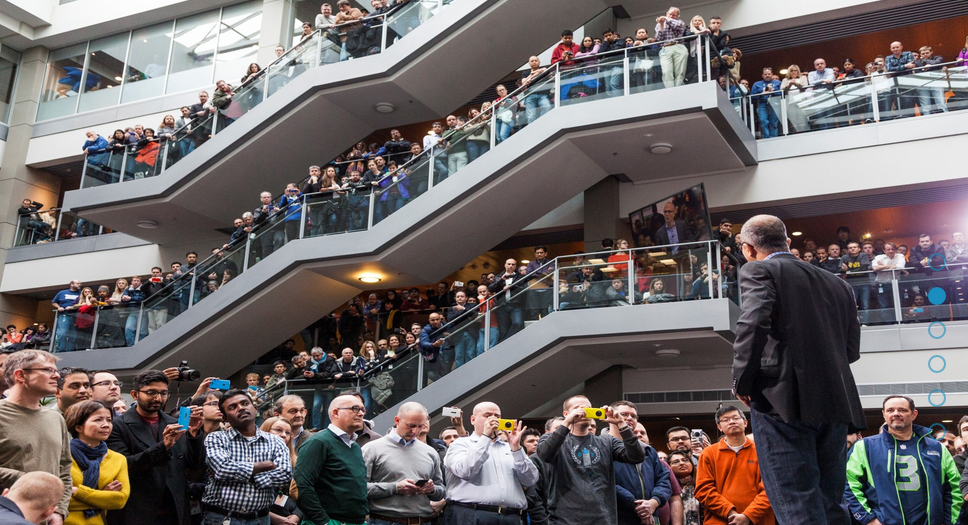 We live in a mobile-first and cloud-first world.
PC/スマートフォン/車/センサー機器などなど
いろんなデバイスがあるよね

それらは今は
単にネットワークのデータとして流れているだけ
30億人以上の人がモバイルを持って
仕事や生活で
クラウドベースのアプリを利用するようになる
mobile-first and cloud-first
クラウドがないと
モバイルを活かすことが出来ない

モバイルがないと
人々に新しい体験を与えることが出来ない！
[Speaker Notes: わたしたちがこれから向かおうとしている世界は]
Microsoft core
At our core, Microsoft is the productivity and platform company for the mobile-first and cloud-first world.
mobile-first や cloud-first の世界のための
生産性とプラットフォームの会社です！
何がメリットの会社なのか?
Googleは検索/広告サービスだよね
アップルはデバイスの会社だよね
じゃ、Microsoftは?
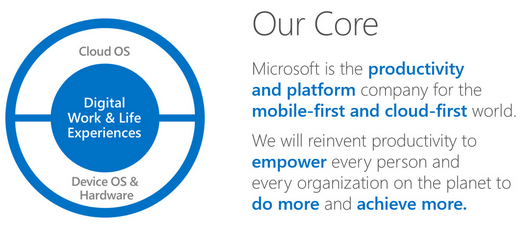 日本語訳するのは難いけど「モバイル第一」じゃないよ
[Speaker Notes: このメッセージを理解することは、本当はとても大事で難しい
ProductivityとPlatformに特化するのだ！]
Satya Nadellaからのメッセージ
いろんなデバイスといろんな情報があふれている世界

それをもっともっと有意義なものにするため
モバイルやクラウドを使っていく

そのためにMicrosoftは
強みである productivity and platform company を
さらに目指していくよっ！

（とわたしは解釈しました）
http://cloud.watch.impress.co.jp/docs/event/20140717_658367.html
[Speaker Notes: そして、去年の夏以降、このミッションに基づいて
製品やサービスが展開されていくことになります
クラウドWatchのお披露目基調講演記事が判りやすいです]
みんな好きにしたらいいよMicrosoftはサポートするからさ
これまでキモはライセンスでした
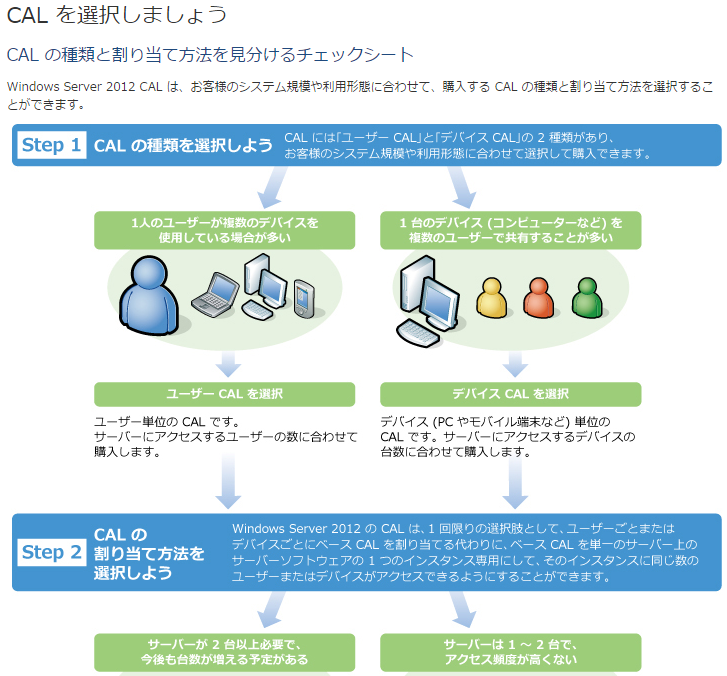 Microsoftは
エンタープライズ向けの
ライセンスで
儲かっていました
Platform = License
[Speaker Notes: マイクロソフトという会社は、他社のために「構築・開発」しない
BtoBビジネスにおいて常にベンダーパートナーと呼ばれる他社と協業してライセンスを売っている]
2000年後半 - スマートフォンの登場
OS
Cloud
Linux
Mac
AWS
salesforce
mobile
device
Android
iOS
PC
Tablet, etc…
Microsoftじゃなくてもいいのでは??
[Speaker Notes: 2005 Windows Mobile, 2007 iPhone,
2008 Android, 2010 windows phone
これじゃぁライセンスが売れないよ！！MSでなくてもいい疑惑濃厚]
これからは全てを受け入れましょう…
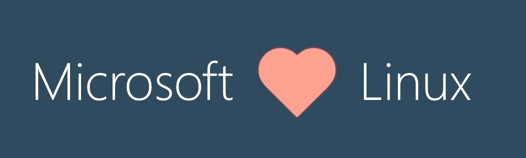 Microsoft はOSSも Macも Linux も全てウェルカムですよ
動作する基板を提供/サポートしますよ！
開発は Visual Studio 使えばいいよ！
[Speaker Notes: Platform と Productivity
具体的には？]
.NET Core is Open Source
.NET FrameworkのCore部分のOSS化

Cross-platform
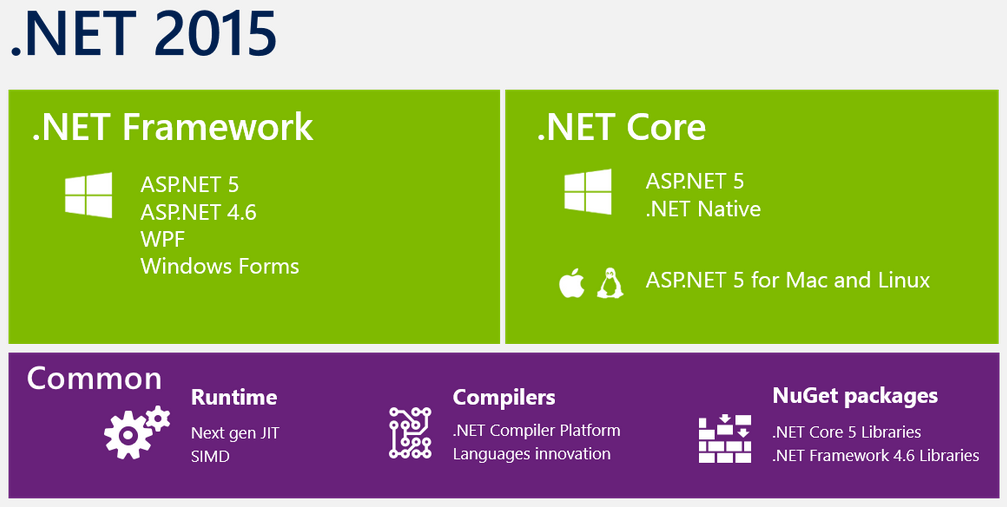 http://blogs.msdn.com/b/dotnet/archive/2014/11/12/net-core-is-open-source.aspx
[Speaker Notes: UI部分は除く、Githubにて公開
エンジン部分のOSS
Mono frameworkがやってることをMSが正式にサポートする]
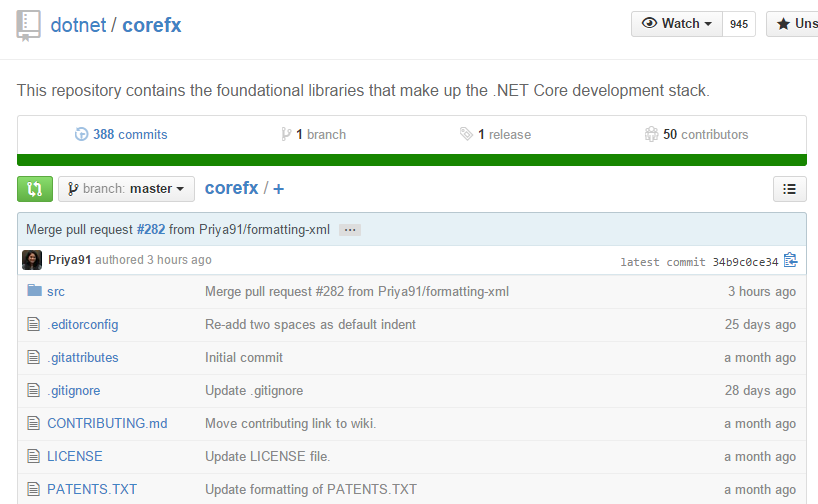 https://github.com/dotnet/corefx
[Speaker Notes: .net core]
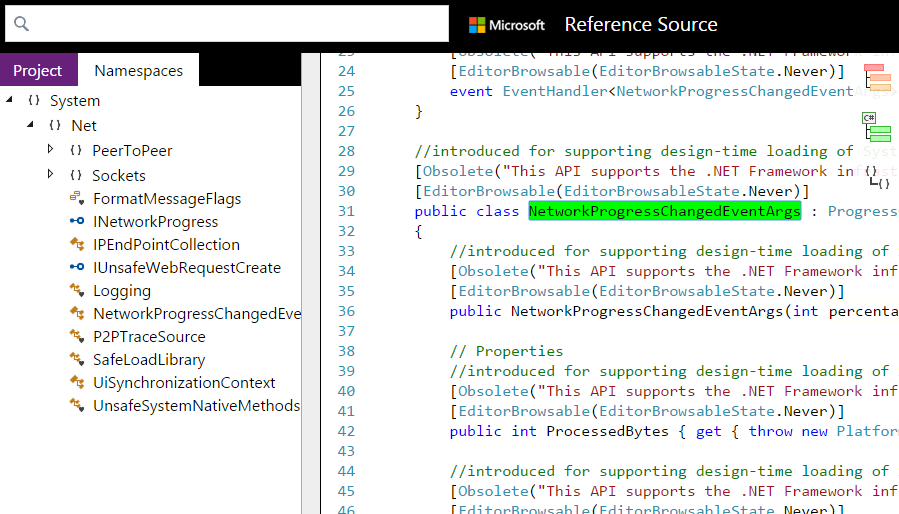 http://referencesource.microsoft.com/
[Speaker Notes: Reference source]
（重要）Microsoftは比較していない
Java のポジションを狙ってOSS化したのでは?
開発者のエコシステム(環境)はすぐに変えられないよ、Windowsが良いと言われてもねぇ…
結局は全方位プロダクトあるのでは?囲い込みでしょ?
日本語の記事は、多少解釈を間違えているものもある
（重要）Microsoftは比較していない
Java のポジションを狙ってOSS化したのでは?→言語レイヤでパイを奪うなどの話ではない
開発者のエコシステム(環境)はすぐに変えられないよ、Windowsが良いと言われてもねぇ…　
結局は全方位プロダクトあるのでは?囲い込みでしょ?
→無理してまでWindowsに来いとは言ってない　　どちらかというと協業スタイル
→ Microsoftだけで完結しない分野があえてある
[Speaker Notes: DirectXをLinuxに対応しようと思えば出来るはず、でもしていない
なぜなら基板提供に特化しているから！]
（重要）Microsoftは全てWelcome
クロスプラットフォーム
お手製大変でしょ
一つのコードでなるべく使いまわしたいでしょ

だったらMicrosoft っていう選択肢も
開発者にはあるんですよ!
開発のブーストはMicrosoft最強(と言いたいみたい)
[Speaker Notes: もちろん、その後ろには、これまで通り、Windows買えよ、アジュール使えよ、 が多分込められてます
なので、本当は、他の人にも来て欲しい
けど、他のプロダクトと比べてどうこう、という話は、クロスプラットフォームでは聞かないのです
生産性を上げるための仕組みについては、おれら、ナンバーワンやで！という思いだけが、表に表れてます
で、事実、すべての製品が、それに向かってラピッドリリースで進んでます]
Visual Studio 2015
event : Connect();
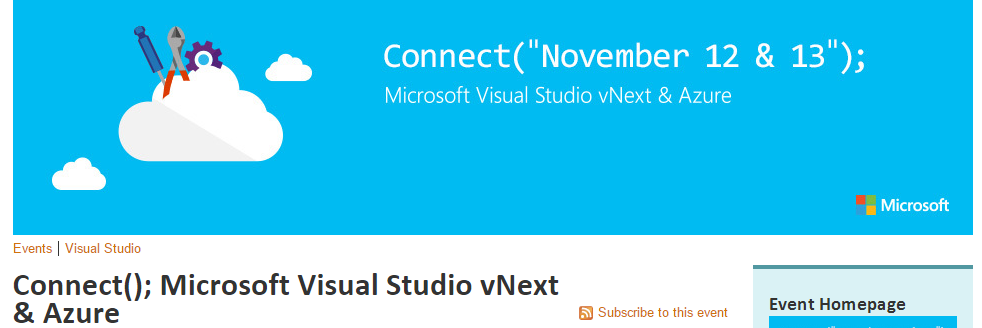 http://channel9.msdn.com/Events/Visual-Studio/Connect-event-2014/
Visual Studio 2015 feature
Debug
Break point, GPU usage
ASP.NET 5
TypeScript
Git
CodeLens
.NET Framework 4.6
C#/ VB.NET
Cross-platform
C++14
Entity Framework
IDE機能
Blend
http://www.visualstudio.com/news/vs2015-preview-vs
cross-platform
common target platform
Languages
Solutions
C#
C++
HTML5
Xamarin
Native
Apache Coradova
https://www.youtube.com/watch?v=R5PcVCiVFqQ
[Speaker Notes: XDK, Unity, Paradox]
デバイスによって異なる技術
Win/WP
iOS
Android
XAML
C#
Obj-c
Swift
Java
http://channel9.msdn.com/Events/Visual-Studio/Connect-event-2014/311
[Speaker Notes: これまで共通化は個別にC++ライブラリを作っていた]
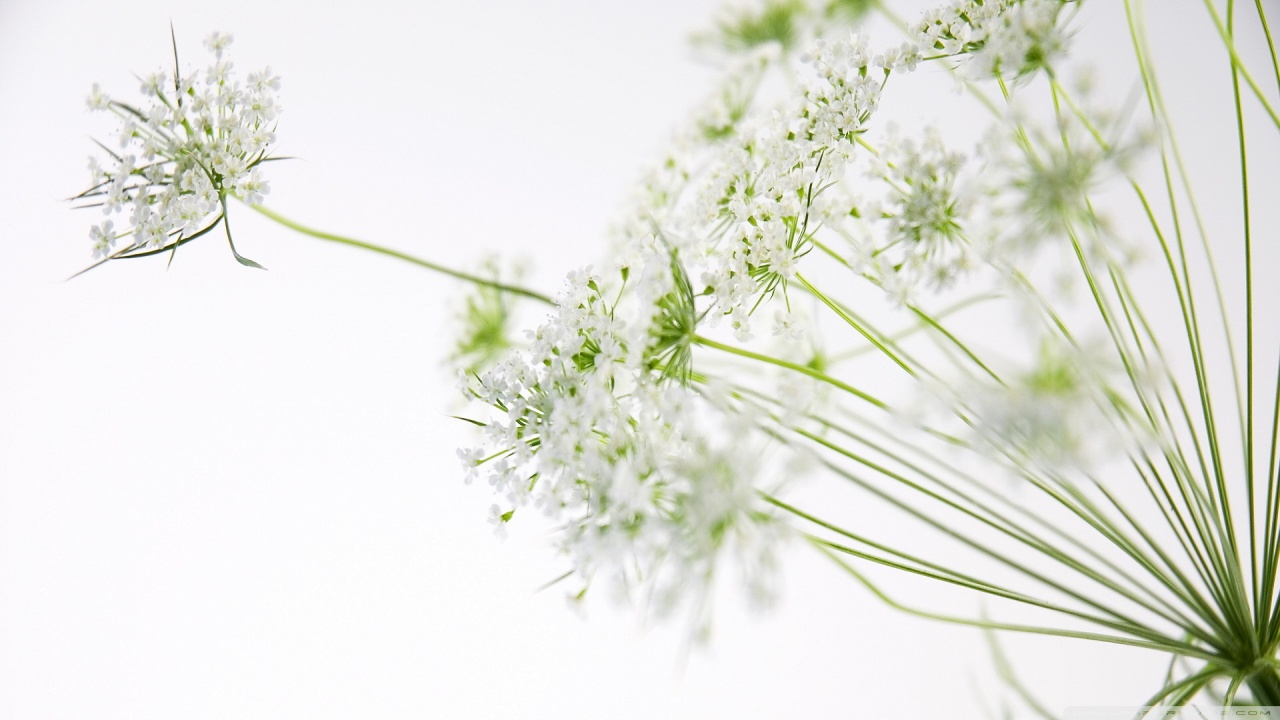 C#
C# Model : Cross-platform Apps
Win/WP
iOS
Android
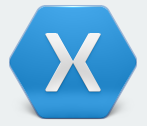 Naitive UI
Naitive UI
Naitive UI
Xamarin UI
Xamarin
C# shared logic
開発言語はC#で統一

UI部分は固有
もしくはXamarin
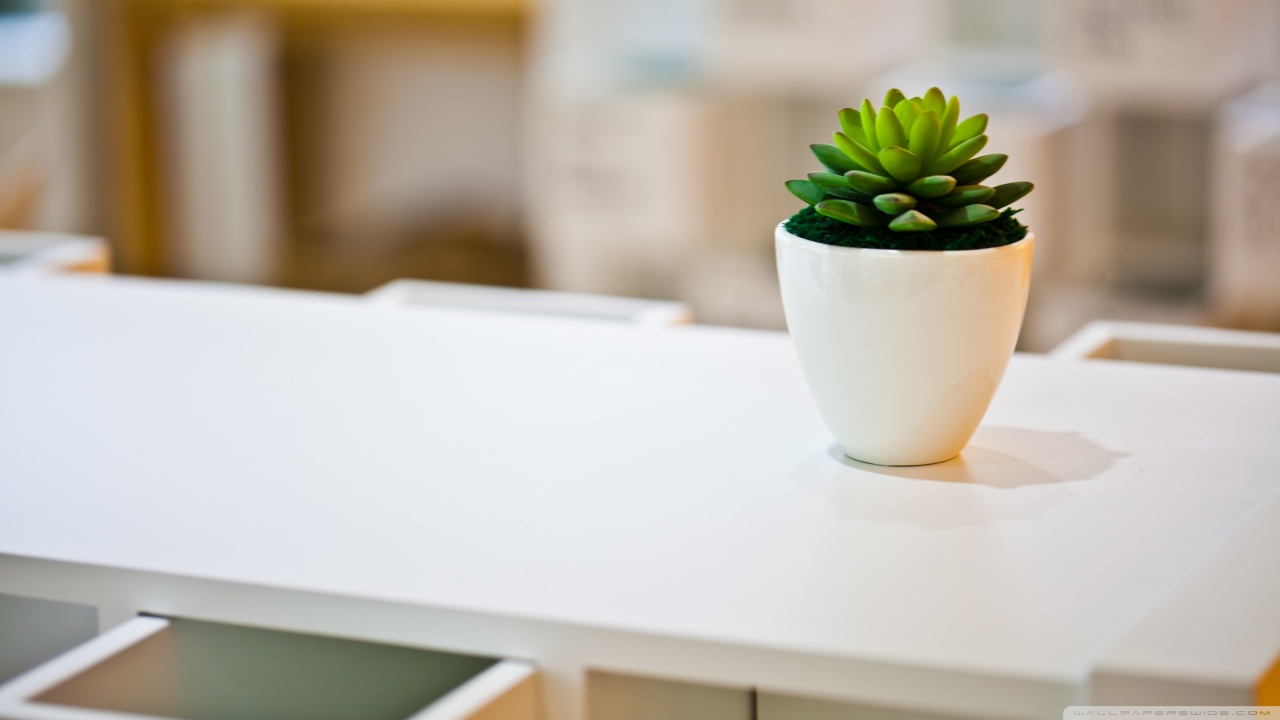 C++
C++ Model : Cross-platform Apps
Win/WP
iOS
Android
XAML
C#
Obj-c
Swift
Java
C++ shared library
Mac/iOSは現時点未完成

Xamarinの様な使い方を今後想定

C++ポータブルメリット
http://channel9.msdn.com/Events/Visual-Studio/Connect-event-2014/311
[Speaker Notes: 昔からファミコンゲームを携帯など、ポータブルには一応強いC++
OpenGL Dynamic / static]
将来的には…
Win/WP
iOS
Android
C++
http://channel9.msdn.com/Events/Visual-Studio/Connect-event-2014/311
[Speaker Notes: このあたり、そろそろ情報出てくる頃かなと思ったけどまだ]
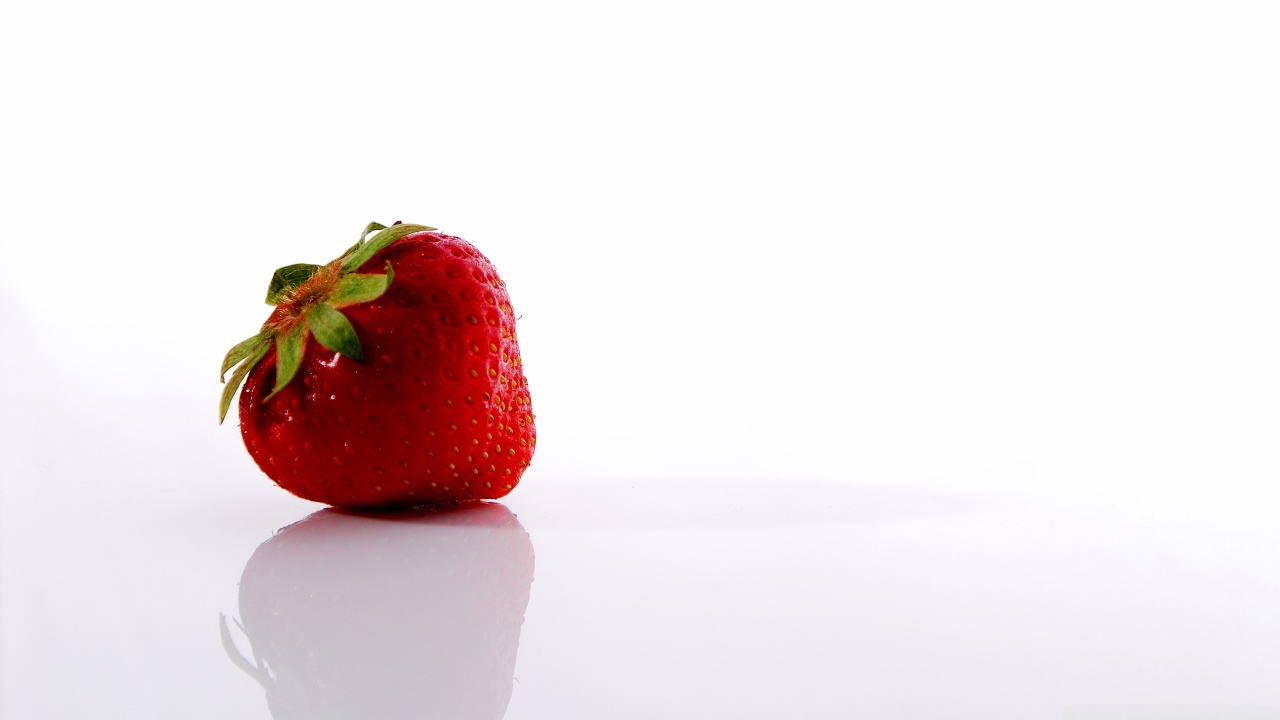 HTML5
HTML5 Model : Cross-platform Apps
Win/WP
iOS
Android
Apache CORADOVA
HTML, CSS, JavaScript
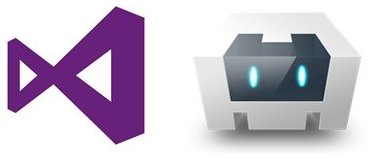 Webベースの記載がそのまま可能
各デバイスのブラウザで描画
[Speaker Notes: WebGL]
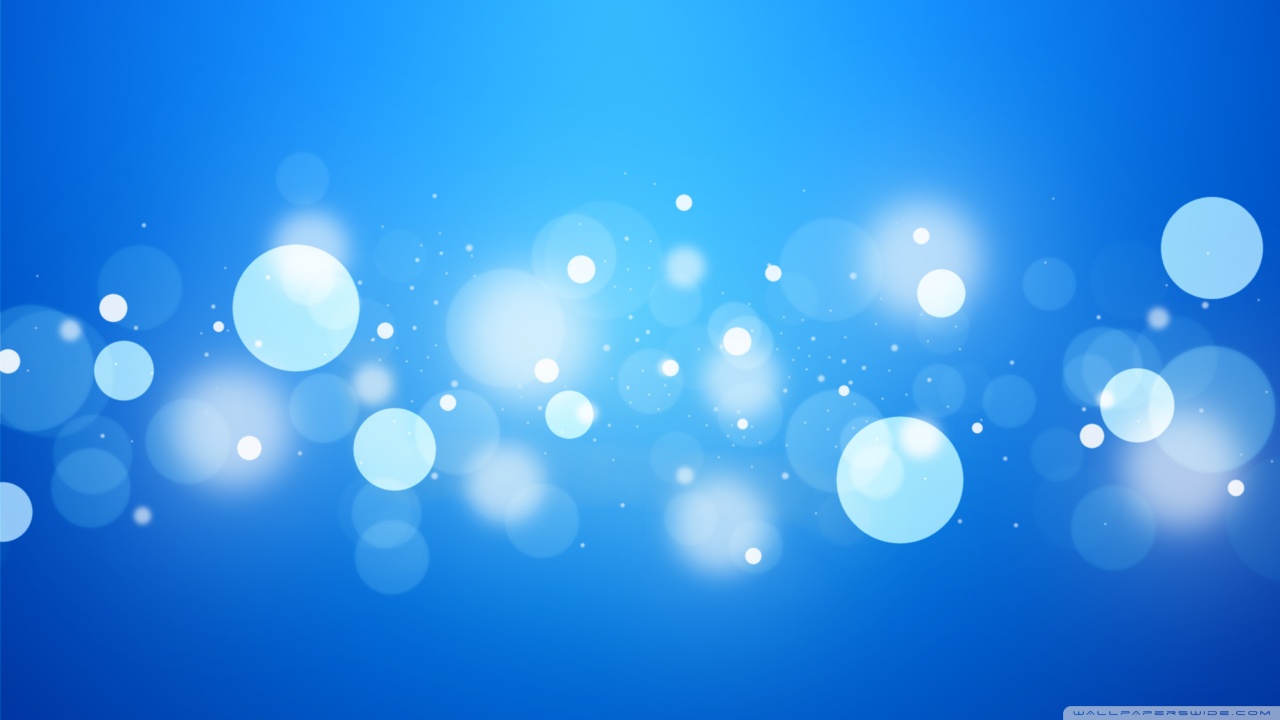 （おまけ）Universal Apps
Universal Appsとは
Microsoftテクノロジーの中でのShared project
Windows Store Apps と Windows Phone のアプリ間で、コード/ユーザー コントロール/スタイル/文字列などのアセットが共有できる
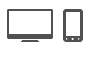 https://msdn.microsoft.com/ja-jp/library/windows/apps/dn609832.aspx
Universal Apps
Windows phone
Xbox
WindowsStoreApps
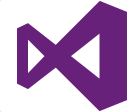 XAML or CSS
C#
or C++/CX
or JavaScript
XboxやこれまでのWindows exe アプリ、WPFについての詳しい言及はまだされていない
（おまけ）技術の進化を追いかける
テーマ「最新の技術を判りやすく」
新しい機能や技術
　→なぜ増えたり減ったりするのか
　→時代の流れがある
　→誰かが何かを思って、それを入れる
　→どうしてその変化が起きたのかを理解すると　　その製品やサービスの方向性が分かる
　→それがこの先「生きる」変化なのか?
[Speaker Notes: 新しい何かに触れた時には、その経緯をちょっとだけ頭で考えてみた方が、失敗しない
例えば、その機能は時代の流れに沿っているのか？間に合わせで作られた適当な機能なのか？
新しいもの＝生き残るものじゃない、新しいものを知ることは大事だけど、
何よりも自分自身が投資するものに対して、自分が納得して見極めたい]
余談：追いかけ方
新しい機能や技術
　→常に追いかけないといけないのか
　→1年程度は追いかけなくても差分学習でOK
　→2年以上空くと、辛くなる場合が多い
　→その技術のベースが変わる変化なのかどうか
[Speaker Notes: わたし個人の経験]
まとめ
まとめ
Microsoftの強みは productivity and platform
Windowsで全てのPlatformを開発する
という選択肢もある
技術の経緯を知る
[Speaker Notes: Mobile first cloud first
Cross-platform対応]